Historie, samfundsfag og den gode opgaveformulering
SRP-kursus i Fredericia 21.10.2015
Anders Hassing
Forlaget Columbus
SRP-kursus i Fredericia 21.10.2015      Anders Hassing Forlaget Columbus
SRP-kursus i Fredericia 21.10.2015      Anders Hassing Forlaget Columbus
Program
Hvordan sikrer vi, at begge fag kommer tilstrækkeligt i spil?
Hvad kendetegner den gode opgaveformulering?
Undervejs og til slut: Eksempler og overvejelse. 
B(r)yd gerne ind.
SRP-kursus i Fredericia 21.10.2015      Anders Hassing Forlaget Columbus
Anders Hassing
Gymnasielærer siden 2005
Columbus: Redaktør og (fra 2013) forlagsdirektør
SRP-censor i begge fag
Udviklingsprojekt om tværfaglig skrivning
SRP-kursus i Fredericia 21.10.2015      Anders Hassing Forlaget Columbus
Begge fag i spil
SRP-kursus i Fredericia 21.10.2015      Anders Hassing Forlaget Columbus
- men hvad kan eleverne …?
SRP-kursus i Fredericia 21.10.2015      Anders Hassing Forlaget Columbus
… og hvad kan fagene?
Fagkonsulent
Faglig arbejdsdeling
Juridisk autoritet
Faglig socialisering
Ny inspiration
Akademisk autoritet
Faggruppe
Fagligt miljø
Eksamen
Social autoritet
SRP-kursus i Fredericia 21.10.2015      Anders Hassing Forlaget Columbus
Muligheder
SRP-kursus i Fredericia 21.10.2015      Anders Hassing Forlaget Columbus
Udfordringer
SRP-kursus i Fredericia 21.10.2015      Anders Hassing Forlaget Columbus
Overvejelser
Historie: 
Hvornår arbejder eleven historiefagligt reelt over det redegørende niveau?
Hvornår arbejder eleven IKKE historiefagligt?
Kan historie være et samfundsvidenskabeligt fag, når det samarbejder med samfundsfag?

Samfundsfag: 
Hvordan sikres niveauforskel?
SRP-kursus i Fredericia 21.10.2015      Anders Hassing Forlaget Columbus
Dogmeregler
Historie
Samfundsfag
Krav om analyse af kildemateriale
Gerne bestemt analysestrategi
Tydeliggøre: Sådan skal du arbejde historiefagligt her
Eksplicit krav om teori/begreber og samfundsfaglig empiri
Aktualitet/nutid
Tydeliggøre: Sådan arbejder du på A-niveau her
Overordnet spørgsmål, der skaber sammenhæng
SRP-kursus i Fredericia 21.10.2015      Anders Hassing Forlaget Columbus
Den gode opgaveformulering
SRP-kursus i Fredericia 21.10.2015      Anders Hassing Forlaget Columbus
Upræcise og ukonkrete opgaveformuleringer:
Væsentligste forklaring på klagesager
Skaber forskellige forventninger hos elev, vejleder og censor
Om ombedømmelser:  http://forlagetcolumbus.dk/fileadmin/user_upload/documents/Per_Henriksen_Fredericia_21_10_14_1_.pptx
SRP-kursus i Fredericia 21.10.2015      Anders Hassing Forlaget Columbus
Læreplanen om opgaveformuleringen til SRP:
Skal ”være konkret og afgrænset og 
 skal i præcise formuleringer angive, hvad der kræves af eleven, 
herunder krav til omfanget af opgaven, 
og den skal inddrage nogle aspekter eller være ledsaget af bilag, der ikke er blevet drøftet med eleven under vejledningen” og
”gøre det muligt for eleven at honorere målene med studieretningsprojektet”
SRP-kursus i Fredericia 21.10.2015      Anders Hassing Forlaget Columbus
SRP: Det skal de kunne
SRP-kursus i Fredericia 21.10.2015      Anders Hassing Forlaget Columbus
Hovedspørgsmål
1. Redegørelse
2. Analyse/undersøgelse
3. Diskussion/vurdering
+ faglige signalord
SRP-kursus i Fredericia 21.10.2015      Anders Hassing Forlaget Columbus
Specifik
Uspecifik
Klar, afgrænset, stilladserende
Åben, uklar afgrænsning, 
ikke stilladserende
SRP-kursus i Fredericia 21.10.2015      Anders Hassing Forlaget Columbus
Konflikten i Syrien (”Specifik”)
1. Giv en redegørelse i store træk for Syriens historie fra 1. Verdenskrig og indtil nu.
2. Undersøg, hvilke væsentlige aktører der spiller en rolle i den aktuelle konflikt i Syrien og karakteriser deres forskellige interesser i konflikten. 
3. Diskuter, hvad der skal til, for at en fredelig løsning på konflikten kan opnås. I diskussionen skal teorier om international politik.
SRP-kursus i Fredericia 21.10.2015      Anders Hassing Forlaget Columbus
Konflikten i Syrien (”Uspecifik”)
Hvorfor er konflikten i Syrien så svær at stoppe?
SRP-kursus i Fredericia 21.10.2015      Anders Hassing Forlaget Columbus
Tværfaglig
Særfaglig
Konflikten i Syrien (særfaglig)
1. Giv en redegørelse i store træk for Syriens historie fra 1. Verdenskrig.
2. Undersøg, hvilke væsentlige aktører der spiller en rolle i den aktuelle konflikt i Syrien og karakteriser deres forskellige interesser.
3. Diskuter, hvad der skal til, for at en fredelig løsning på konflikten kan opnås. I diskussionen skal teorier om international politik inddrages.
SRP-kursus i Fredericia 21.10.2015      Anders Hassing Forlaget Columbus
Konflikten i Syrien (tværfaglig)
Hvorfor er konflikten i Syrien så svær at stoppe?
1. Giv en redegørelse i store træk for Syriens historie fra 1. Verdenskrig og indtil nu med henblik på at forklare skillelinjerne i den aktuelle konflikt i Syrien.
2. Undersøg, hvilke væsentlige aktører der spiller en rolle i konflikten i Syrien og karakteriser deres forskellige interesser. I undersøgelsen skal indgå kildekritiske analyser af selvfundne kilder med henblik på at kunne belyse aktører i konflikten.
3. Diskuter, hvad der skal til, for at en fredelig løsning på konflikten kan opnås. I diskussionen skal teorier om international politik og viden om konfliktens historiske rødder inddrages.
SRP-kursus i Fredericia 21.10.2015      Anders Hassing Forlaget Columbus
Tværfaglig
Specifik
Uspecifik
Særfaglig
Tværfaglig
Fagligt integreret med præcise krav til besvarelse og bedømmelse


”Den gode blanding”
Fagligt integreret med krav om stor elev-selvstændighed – vanskeligere at bedømme 

”Prøv lykken”
Specifik
Uspecifik
Præcise delopgaver, men ikke faglig integration. Svær at besvare til 12, let at bedømme.

”Den tunge sandwich”
Upræcise delopgaver uden faglig integration. Svær at besvare overhovedet, svær at bedømme? 

”Den luftige sandwich”
Særfaglig
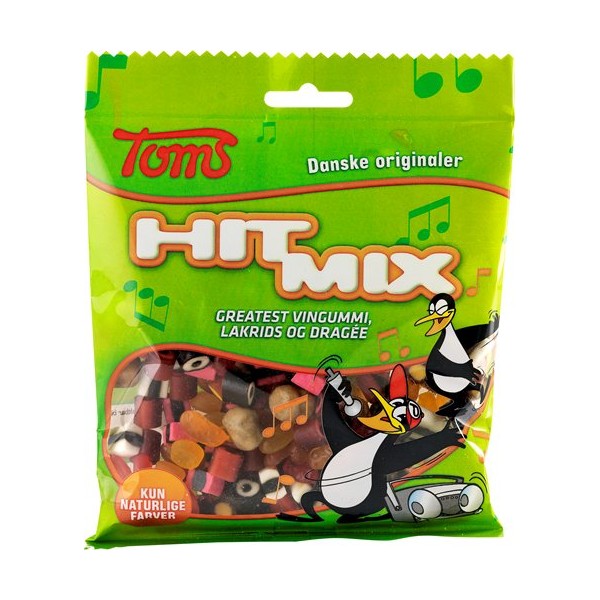 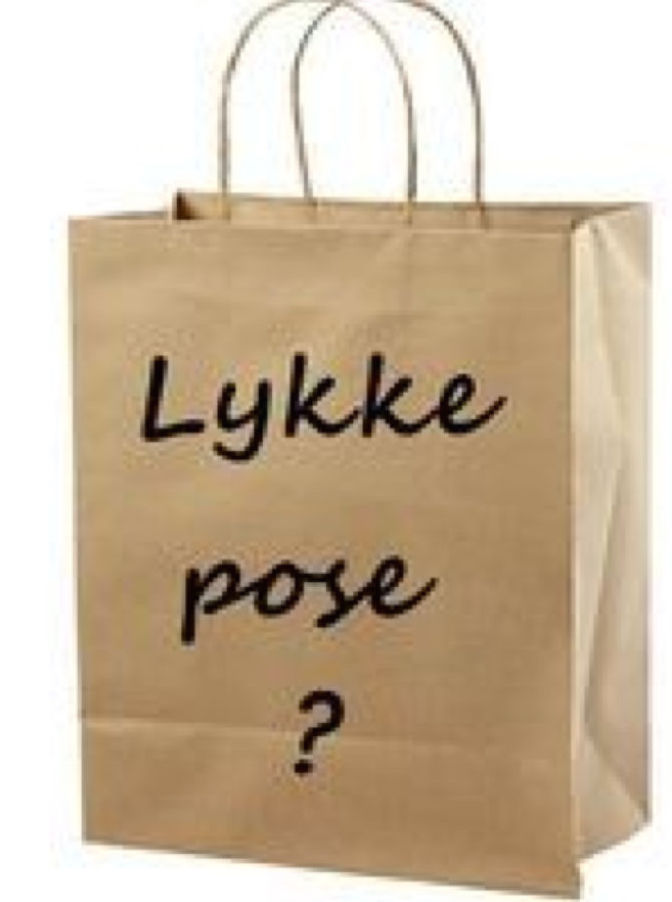 Tværfaglig
Specifik
Uspecifik
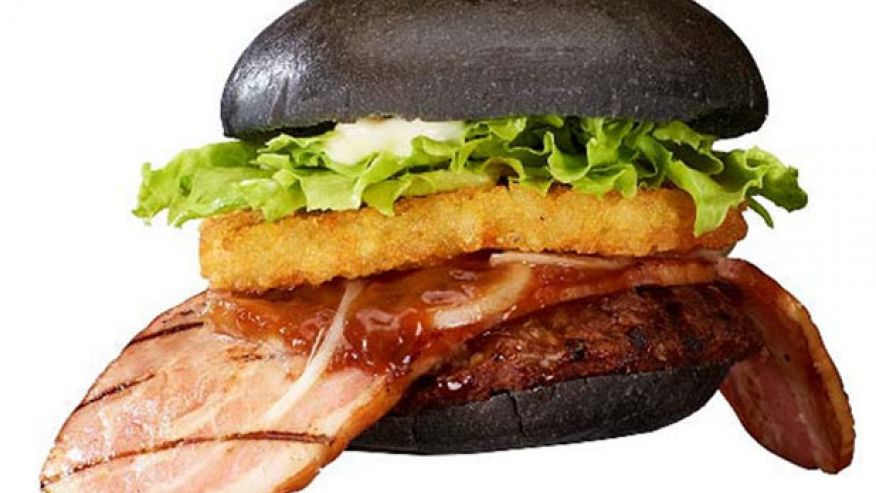 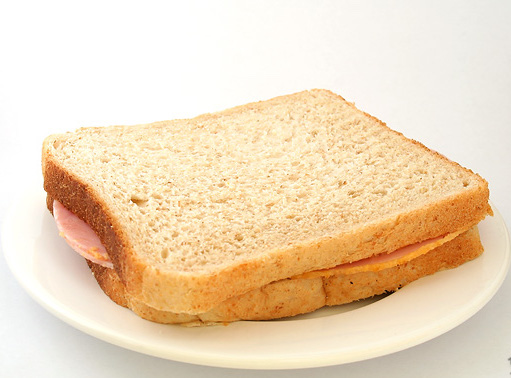 Særfaglig
1
1. Redegør for USAs brug af militær magt i landets udenrigspolitik fra 1989 til 2008.
2. Undersøg USAs placering i det internationale system i dag.
3. Diskuter om USA også fremover vil være den altdominerende supermagt.
SRP-kursus i Fredericia 21.10.2015      Anders Hassing Forlaget Columbus
2
Hvordan kan fænomenet hooliganisme forklares?
Redegør kort for fænomenet hooliganismen og dets historie
Der ønskes en diskussion af hvilke forklaringsmodeller der kan anvendes til at forklare hooliganisme historisk og i det senmoderne samfund. Diskussionen skal tage afsæt i selvvalgte cases og inkludere kildekritisk analyse.
Vurder hvilke sociologiske forklaringsmodeller der har størst forklaringskraft overfor hooliganismen i Danmark
SRP-kursus i Fredericia 21.10.2015      Anders Hassing Forlaget Columbus
3
Den tyske krises betydning for Hitlers magtovertagelse
Med udgangspunkt i en redegørelse for udviklingen i Tysklands økonomiske situation i mellemkrigstiden ønskes en analyse af Tysklands krise i 30’erne. Relevant historisk kildemateriale og samfundsfaglig teori skal inddrages i analysen. Efterfølgende ønskes en diskussion af, hvorledes krisen har bidraget til, at Hitler kom til magten i Tyskland.
SRP-kursus i Fredericia 21.10.2015      Anders Hassing Forlaget Columbus
4
1. Redegør kort for den tidlige udvikling af apartheid i Sydafrika med særligt henblik på det ideologiske grundlag og værdisæt

2. Analysér med udgangspunkt i selvvalgt kildemateriale, hvordan udviklingen i apartheid som ideologi italesættes

3. Diskutér afslutningsvis, hvilke konsekvenser det ideologiske grundlag fik for etableringen apartheid som system
SRP-kursus i Fredericia 21.10.2015      Anders Hassing Forlaget Columbus
5
Redegør for hovedtræk i dansk udenrigspolitik fra 1940 til i dagUndersøg baggrunden for det udenrigspolitiske skifte fra neutralitet til NATO-medlemskab i 1949Diskuter om den nuværende udenrigspolitik er præget af aktivisme eller tilpasning.
SRP-kursus i Fredericia 21.10.2015      Anders Hassing Forlaget Columbus
6
Voldskriminalitet og straf i Danmark
Du skal først dokumentere forskellige historiske perioders syn på kriminalitet og stil herunder skarpt på hvordan dette syn har udmøntet sig i den konkrete retspraksis.
Du skal dernæst give en oversigt over strafferammerne for vold i Danmark i dag og den konkrete strafudmåling i voldssager.
Med udgangspunkt i den udarbejdede oversigt skal du analysere, hvordan vold og voldsforbrydere opfattes. Sammenlign med den almindelige befolknings opfattelse af vold og voldsforbrydere.
Du skal endelig diskutere, om fængselsstraf er den mest hensigtsmæssige måde at bekæmpe voldskriminalitet på. I diskussionen skal indgå undersøgelser af, hvordan straf virker på den enkelte og virker som generel præventiv foranstaltning.
SRP-kursus i Fredericia 21.10.2015      Anders Hassing Forlaget Columbus
7
Hvorfor er dansk politik blevet opdelt i 
”rød og blå blok”?
1. Giv en kort redegørelse for det danske partisystems udvikling i perioden 1945-2015.
2. Undersøg ved brug af en historisk diskursanalyse, hvornår udtrykkene ”rød og blå blok” første gang optrådte i den offentlige debat i Danmark og i hvilken sammenhæng.
3. Diskuter, hvad der kan forklare dansk politiks opdeling i ”rød og blå blok”. I diskussionen skal den historiske undersøgelse og teori om politikkens medialisering inddrages.
SRP-kursus i Fredericia 21.10.2015      Anders Hassing Forlaget Columbus